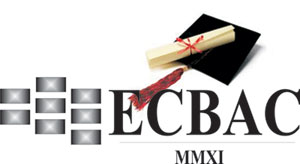 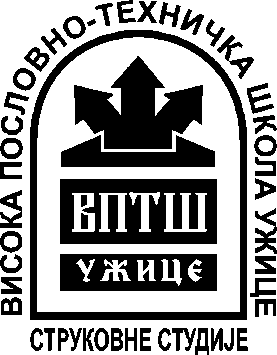 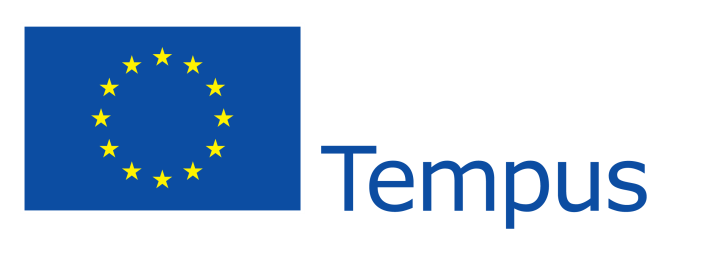 KAKO BRŽE DO POSLA ZA StrukovnOG inženjerA ELEKTROTEHNIKE I RAČUNARSTVA
Modul: Informacioni sistemi
Mr Nebojša Ivković, predavač Visoke poslovno-tehničke škole strukovnih studija, Užice
Osnovna svrha studijskog modula Informacioni sistemi jeste obrazovanje  inženjera za razumevanje svih poslova oko projektovanja i održavanja računarskih sistema i računarskih mreža. Poslovi koje će studenti znati da rade su programer poslovnih aplikacija, administrator i organizator baza podataka, projektant, programer i administrator informacionih sistema.
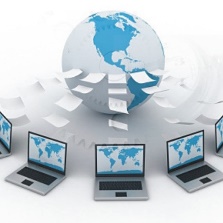 Pored toga, svrha modula je i sticanje znanja za korišćenje hardvera i softvera iz oblasti multimedijalnih tehnologija sa posebnim akcentom na aplikacije zasnovane na Web platformi u cilju integracije klasičnih i modernih medija.
Koncept ovog modula objedinjuje znanja iz preduzetništva, marketinga i trgovine, finansija i bankarstva, sa znanjima iz softverskog inženjeringa, računarskih mreža i baza podataka, čime se više dosadašnjih uloga u preduzećima spaja u jednu.
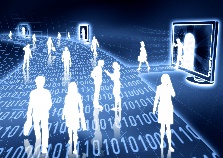 Pored sticanja znanja iz domena prvog nivoa profesionalne informatičke kompetentnosti, studijski modul Informacioni sistemi treba da obezbedi kvalitetnu osnovu za dalje usavršavanje kroz specijalističke studije na Visoko poslovno-tehničkoj školi, ali i na drugim obrazovnim institucijama koje školuju kadrove iz oblasti informacionih sistema.
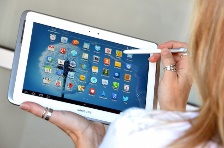 Osim osnovnih znanja iz matematike i elektrotehnike, studenti su osposobljeni za
 rad iz područja: 

programiranja, 
baza podataka, 
informacionih sistema, 
operativnih sistema, 
alata za grafički dizanj, 
komunikacionih i računarskih mreža, inteligentnih sistema, 
softverskog inženjerstva, 
računarskog projektovanja, 
multimedijalnih tehnologija,
informaciono-upravljačkih sistema,
internet tehnologija i matematičkog modeliranja.
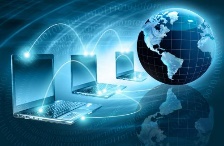 Integrisana znanja poslovne ekonomije i informaciono-komunikacionih tehnologija čine ga osposobljenim i za ostale složenije poslove u poslovnim sistemima u javnom sektoru. Dosadašnja iskustva pokazuju da se najbolji poslovni rezultat postiže integracijom znanja i veština stiče iz poslovne ekonomije i znanja i veština u kreiranju, eksploataciji i unapređenju poslovno-informacionih i komunikacionih tehnologija
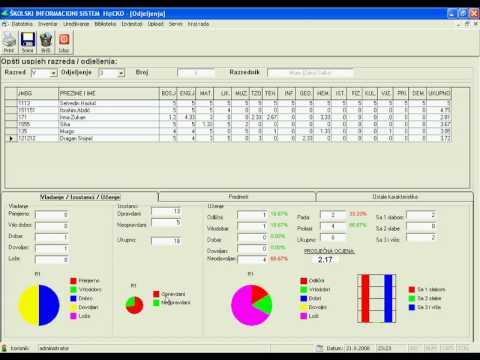 Cilj ovog studijskog modula je podizanje informatičke osposobljenosti društva kroz formiranje informatičkih kadrova sa visokim nivoom aplikativnih IT znanja.
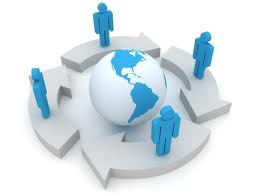 Kompetencije
Savladavanjem programskog modula Informacioni sistemi, student stiče sledeće specifične sposobnosti i kompetencije:
konfigurisanje, korišćenje i održavanje personalnih računara,
korišćenje odgovarajućih programskih alata,
Programiranje u proceduralnom i logičkom (neproceduralnom), strukturiranom i objektno-orijentisanom programskom okruženju,
Razumevanje principa, izrada i održavanje manjih baza podataka,
Dizajniranje i održavanje internet prezentacija,
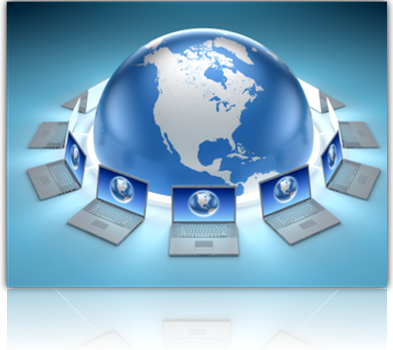 Kompetencije
Razumevanje funkcionisanja i primena računarskih mreža,
Razumevanje funkcionisanja, instalacija i rad sa operativnim sistemima,
Oblici i primene elektronskog poslovanja,
Razumevanje dostignuća veštačke inteligencije i korišćenje ekspertnih sitema,
Razumevanje i primena sigurnosnih mera za zaštitu računarskih sistema,
Izrada i primena multimedijlnih sadržaja,
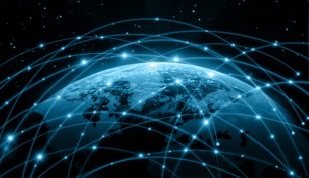 Kompetencije
Izrada i primena multimedijlnih sadržaja,
Upotreba različitih opštih informatičkih znanja, tehnika, metoda i postupaka, kojima se teorijski i praktično ovladalo u toku studija za rad u realnom informatičkom okruženju,
Individualni i timski rad,
Korišćenje informatičke logike stečene u toku studiranja, kroz rešavanje problema iz različitih sfera poslovanja,
Povezivanje znanja iz više oblasti u cilju multidisciplinarnog pristupa u rešavanju određenih klasa informatičkih zadataka.
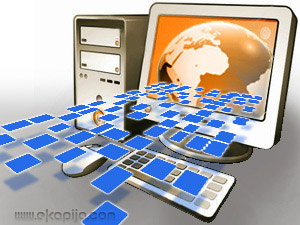 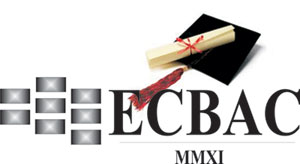